Wstęp do nauki o państwie i polityce
ćwiczenia
II. Terroryzm międzynarodowy jako zagrożenie dla współczesnych państw(ćwiczenia 6.11.2018)
1. Terroryzm jako zjawisko społeczno-polityczne 
2. Pojęcie terroryzmu międzynarodowego 
3. Źródła współczesnego terroryzmu
4. Terroryzm państwowy wewnętrzny i międzynarodowy
5. Współczesne zamachy i organizacje terrorystyczne 
6. Problem zwalczania zagrożeń terrorystycznych
Czym jest terroryzm?
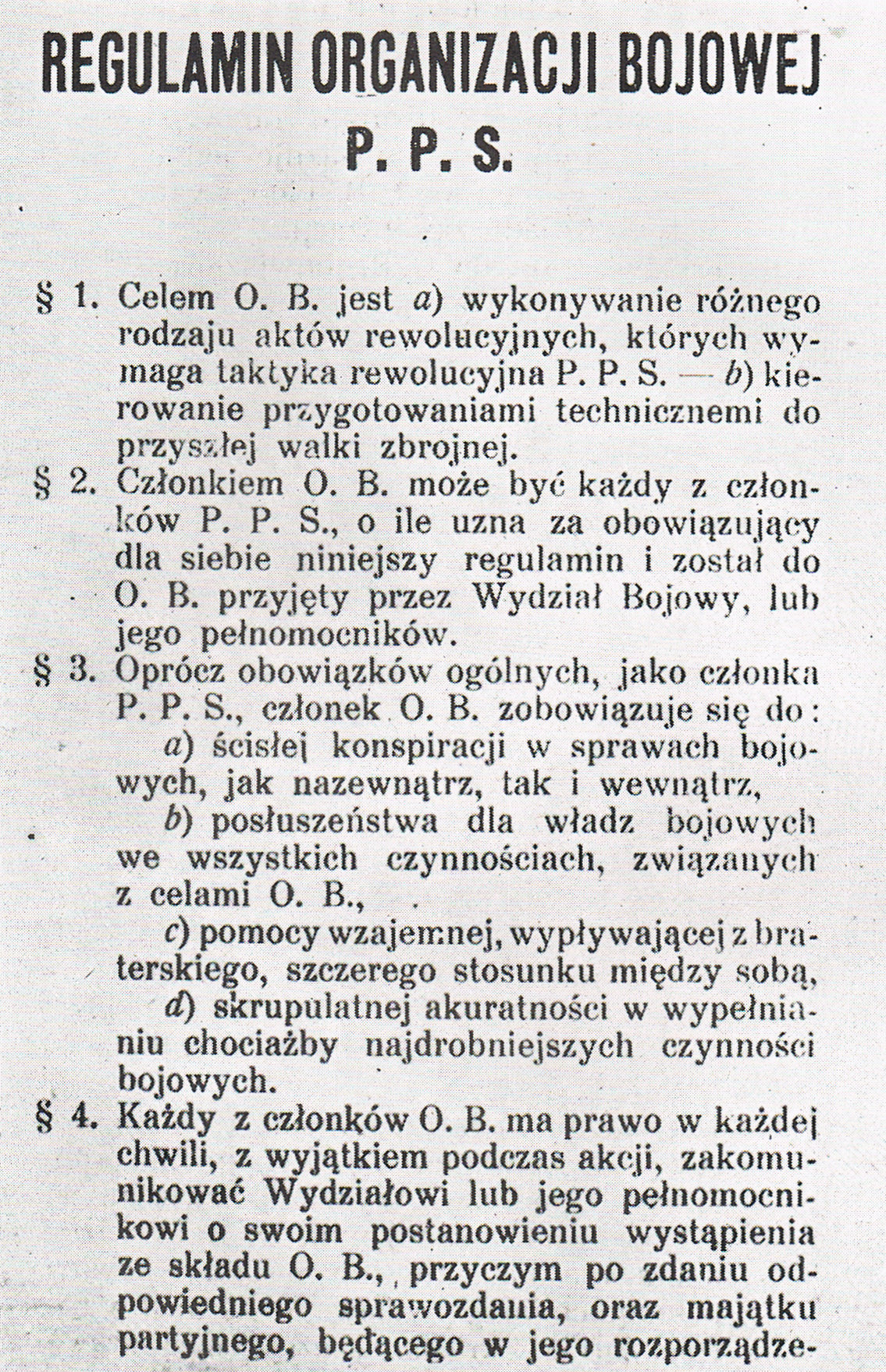 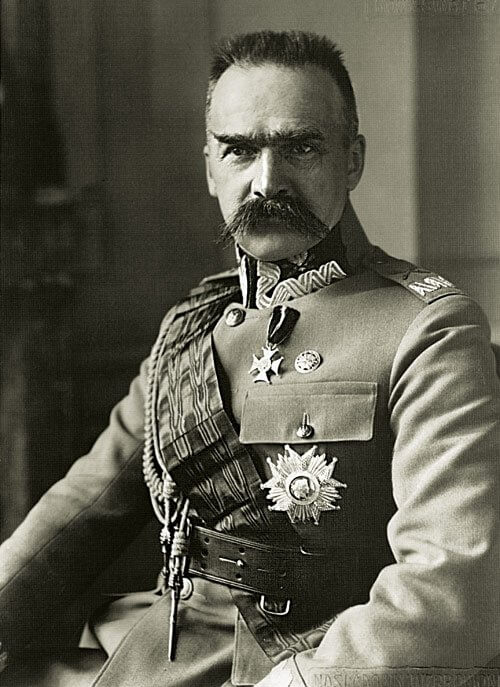 Rodzaje terroryzmu:
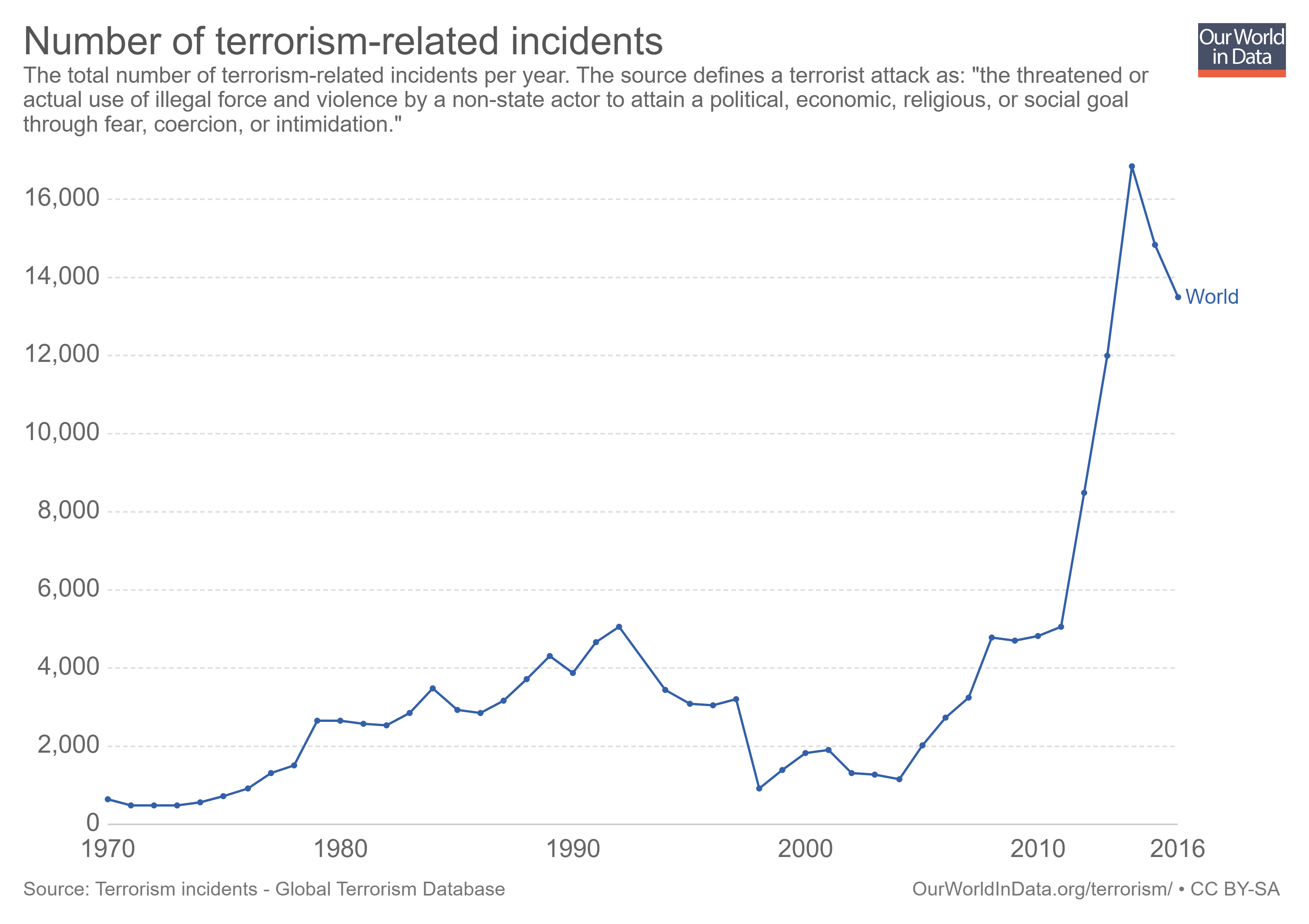 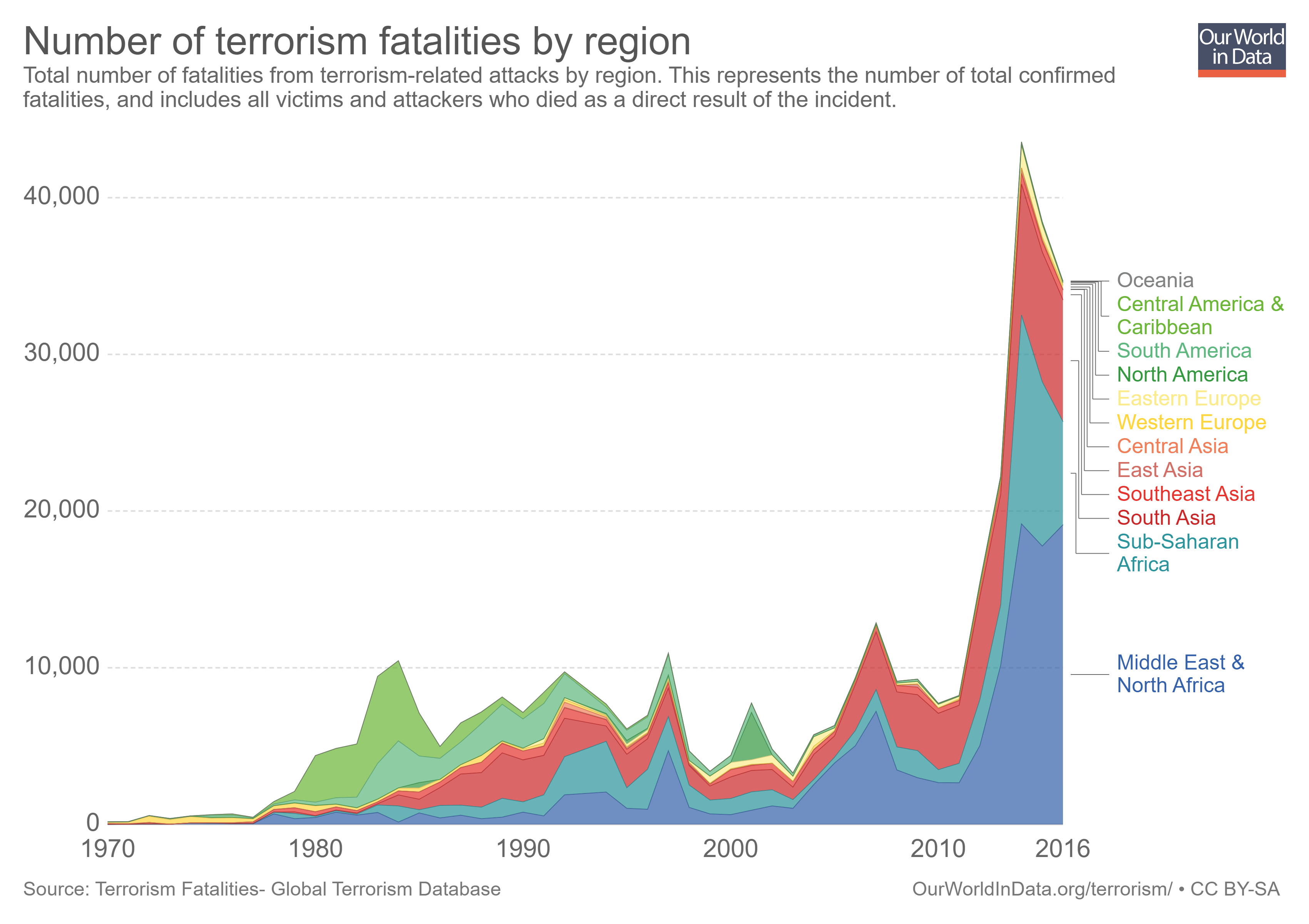 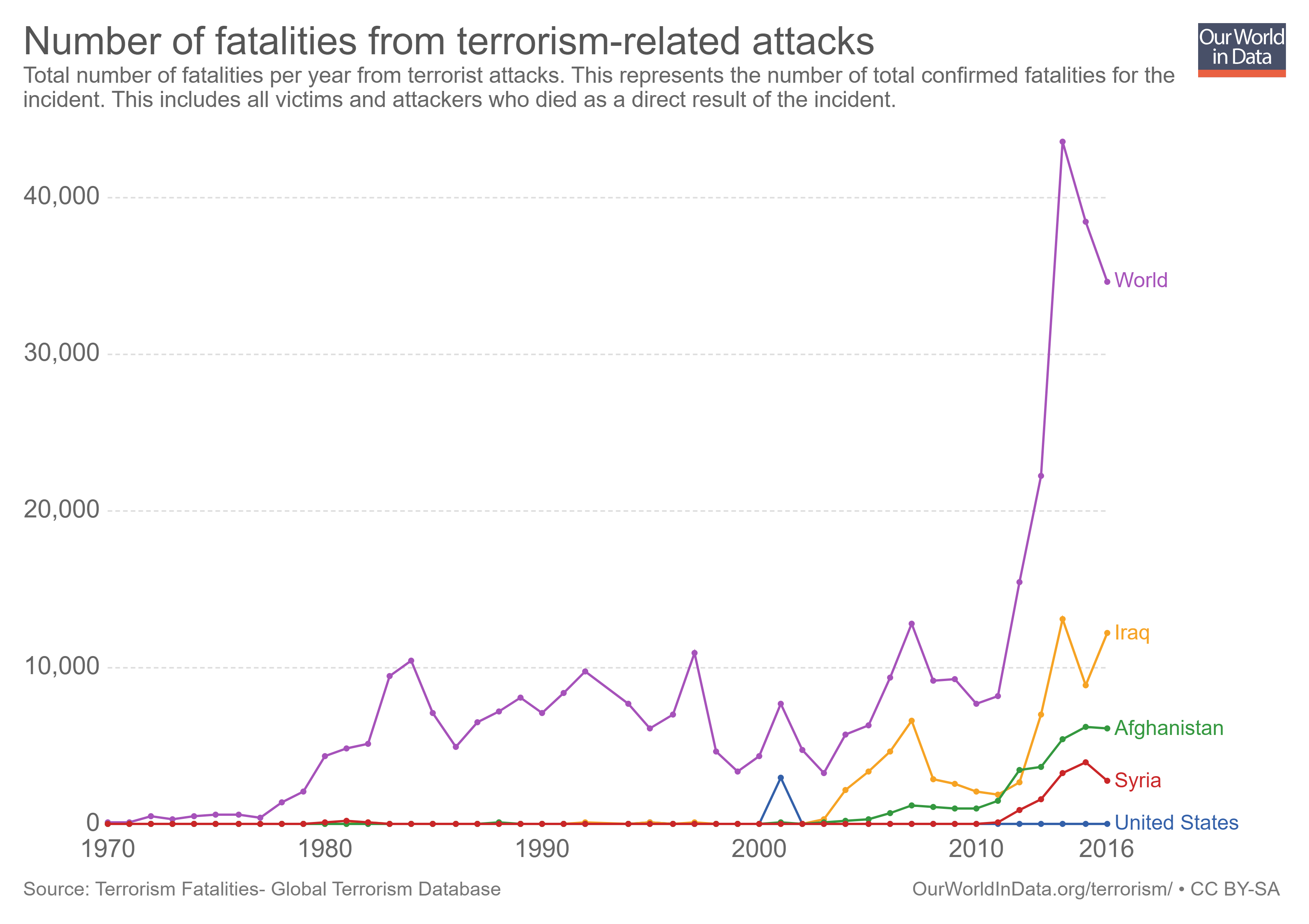 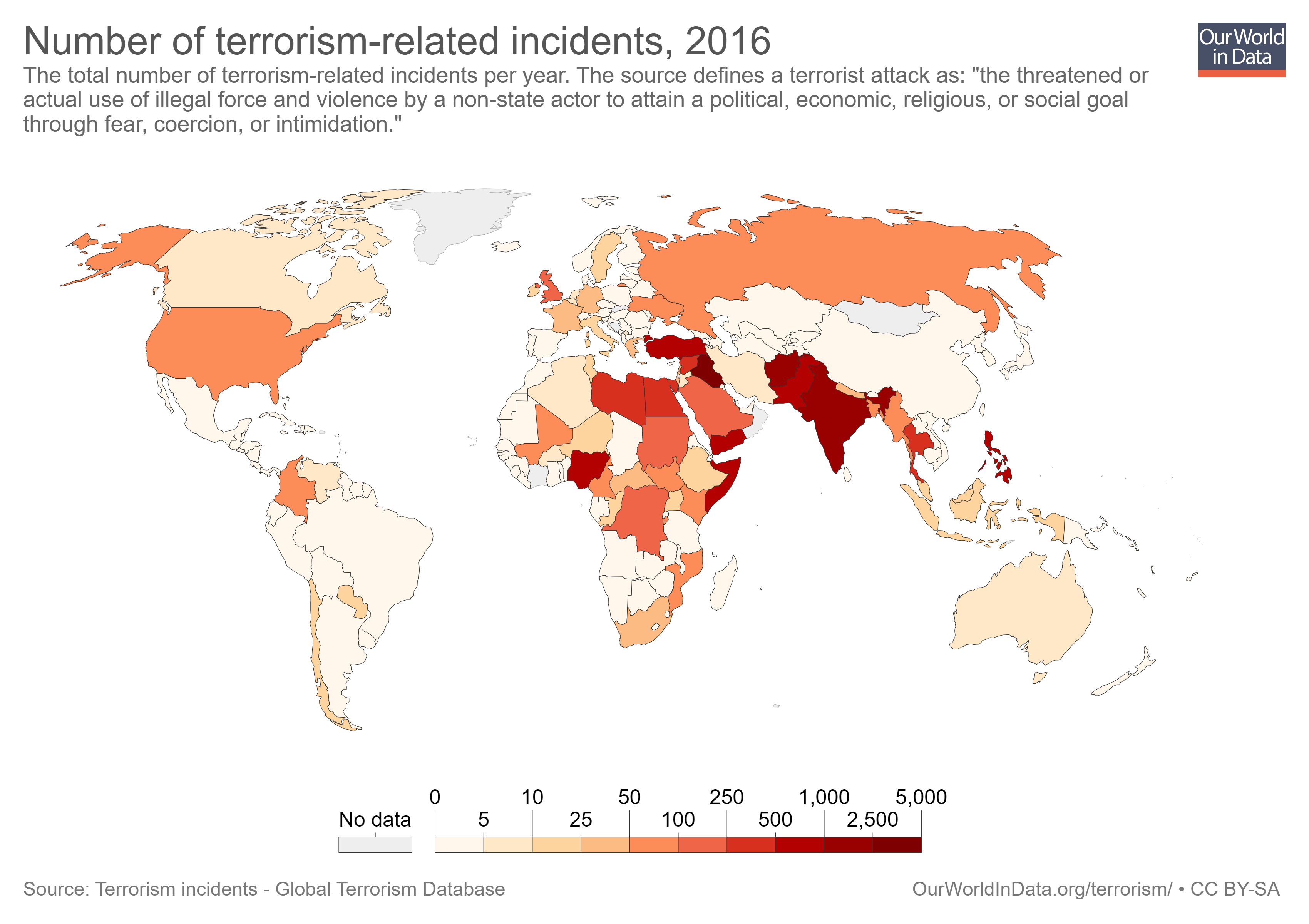 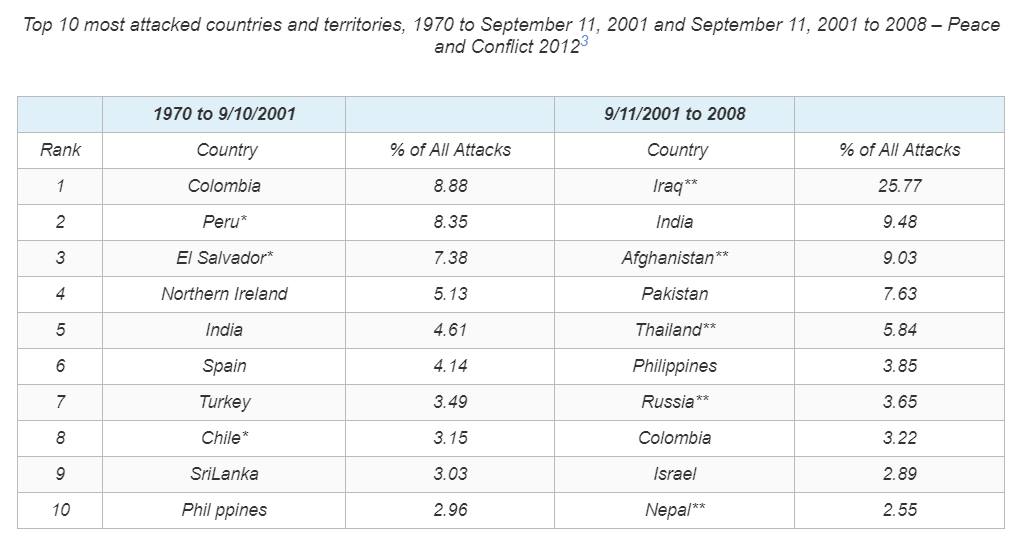 Problem zwalczania zagrożeń terrorystycznych
Konwencje i umowy międzynarodowe:
Konwencja o zwalczaniu bezprawnego zawładnięcia statkami powietrznymi (Haga, 1970) 
Konwencja o zwalczaniu bezprawnych czynów przeciwko bezpieczeństwu lotnictwa cywilnego (Montreal, 1971)
Konwencja europejska o zwalczaniu terroryzmu (Strasbourg, 1976)
Konwencja państw amerykańskich o zapobieganiu i karaniu aktów terrorystycznych (Washington, 1977)
Strategie walki z terroryzmem [Brunon Hołyst]
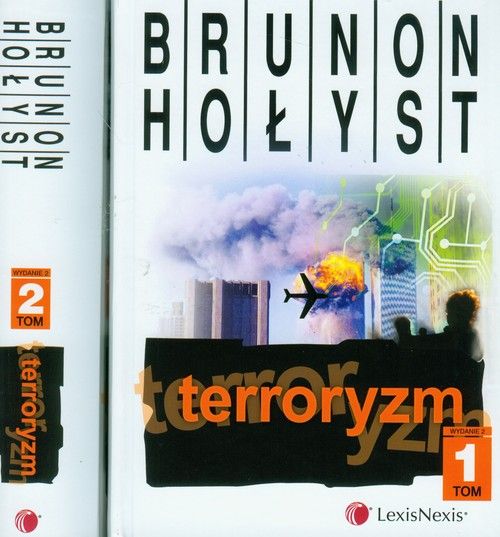 kooperacja pozytywna
dezorganizacja przeciwnika
walka zbrojna z przeciwnikiem